Природе нужны все! Полезные сорняки
Составила:  Полчанинова
 Светлана Леонидовна
                  учитель начальных классов
            МАОУ СОШ №12 г.    Таганрога
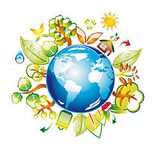 Сорняк – дикорастущий, заглушающий культурные посевы
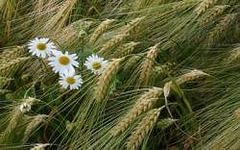 Сорняки растут повсюду. Многие из них  обладают  полезными  свойствами,  приносят благо  человеку, растению и животному.
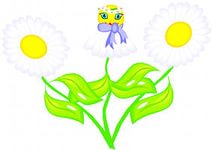 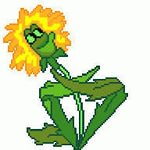 Не каждый сорняк требует уничтожения!
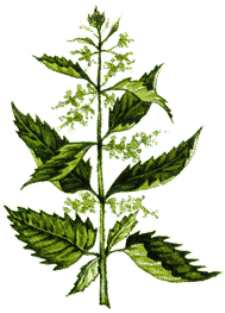 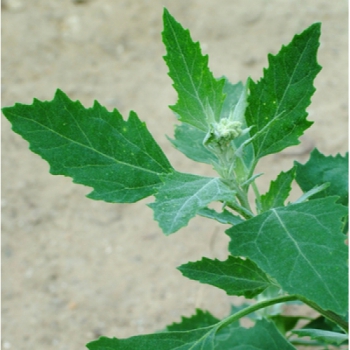 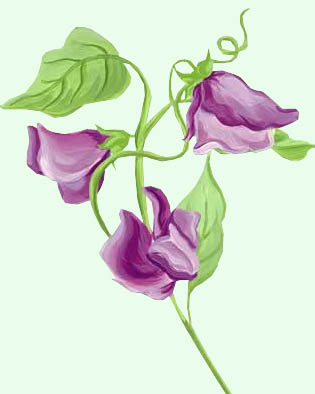 Отпугивает вредителей
Защита от солнца
Столовая для насекомых
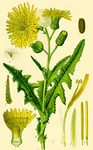 Очищает почву от солевых загрязнений
Прикрывает землю от солнца и ветра
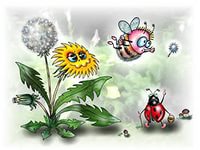 Растения в микрорайоне школы
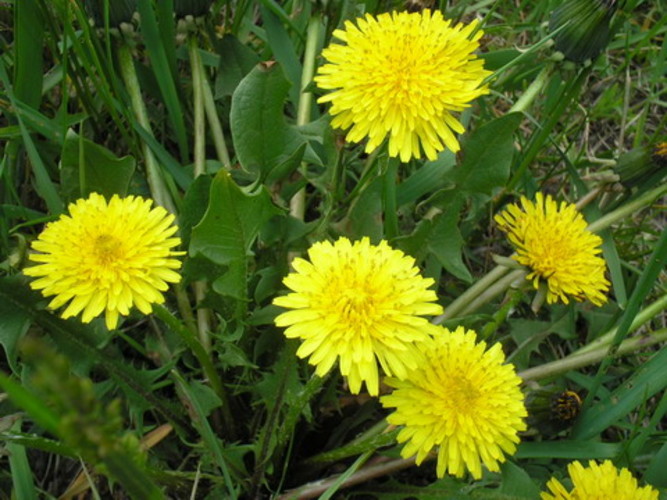 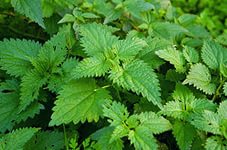 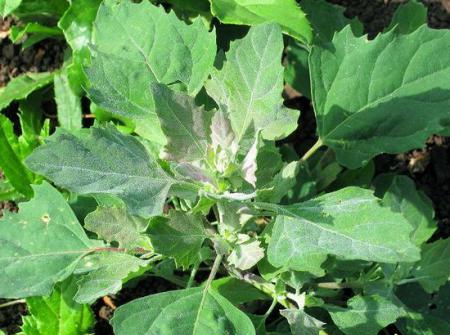 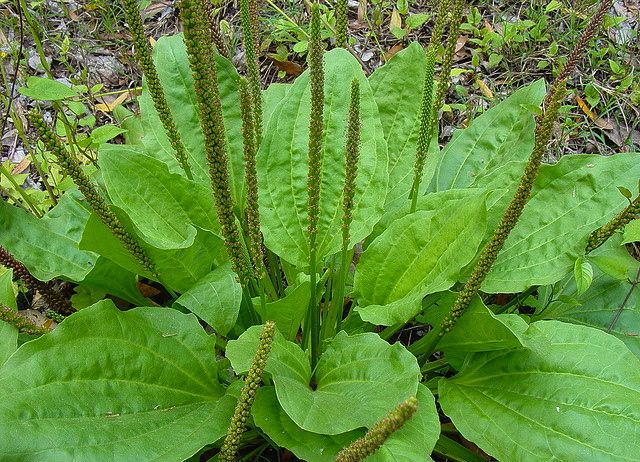 Анализ кулинарных изданий
Суп картофельный с крапивой.
Салат из петрушки и одуванчика.
Салат из крапивы, подорожника и лука.
Салат из лопуха и петрушки.
Свекольник с крапивой.
Суп из молодой крапивы с квасом.
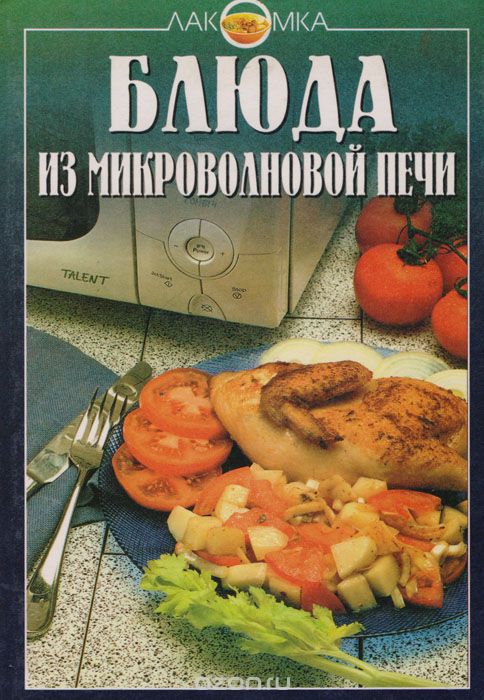 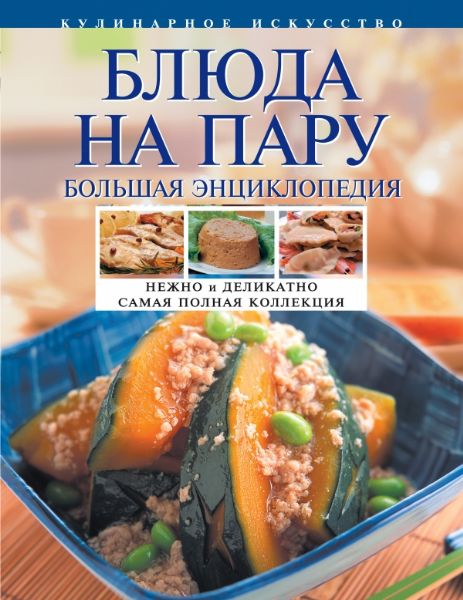 Что продаётся в аптеке?
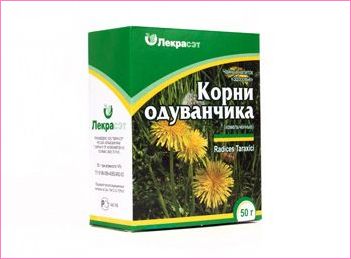 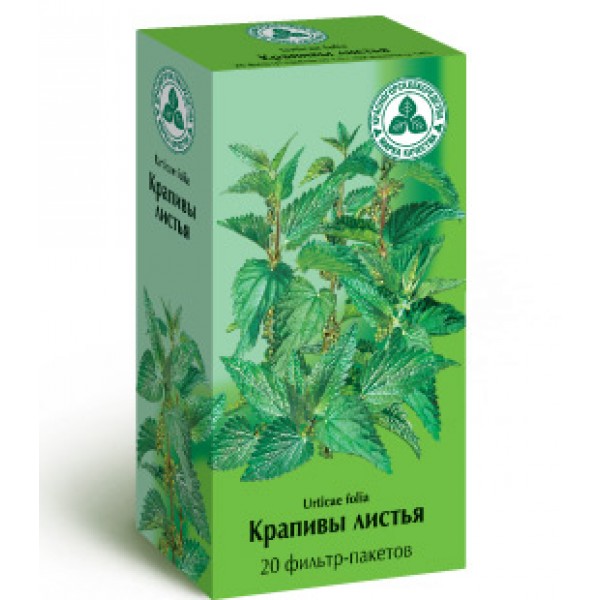 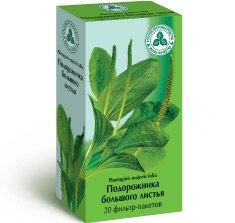 улучшает  работу печени,  сердца,  желудка
противовоспалительное, антисептическое,  общеукрепляющее средство
ранозаживляющий, обезболивающий,
снижающий давление
Клумба-аптека
Проанализировать, какие растения произрастают у тебя во дворе.
 Выявить среди них полезные растения.
Защитить растения  от вытаптывания.
Посадить ещё полезные растения: валериану,  тысячелистник.
Рассказать  всем, почему ты защищаешь эти растения.
Попросить взрослых тебе помочь.
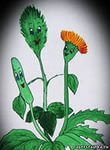 Среди сорняков есть полезные растения!
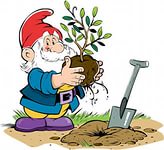